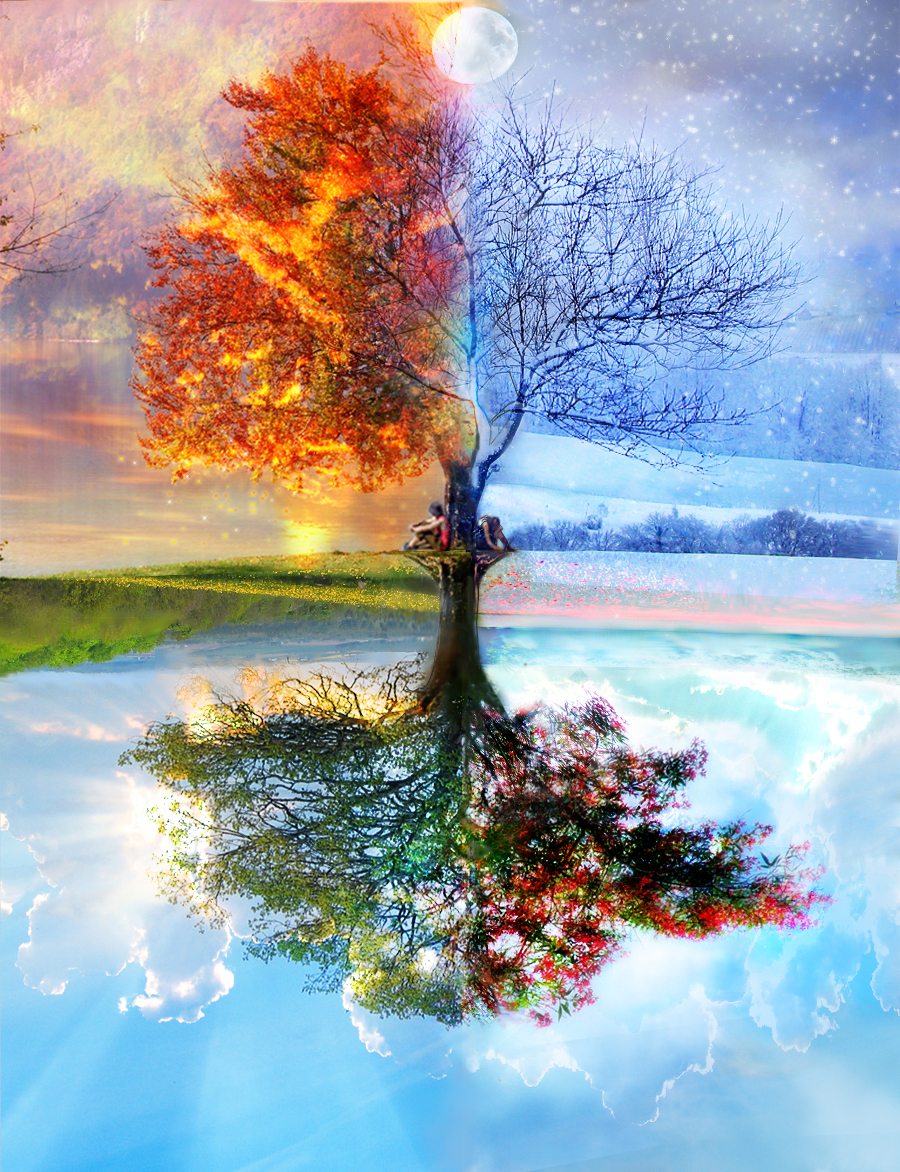 ВРЕМЕНА  ГОДА
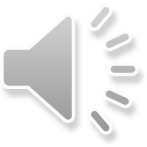 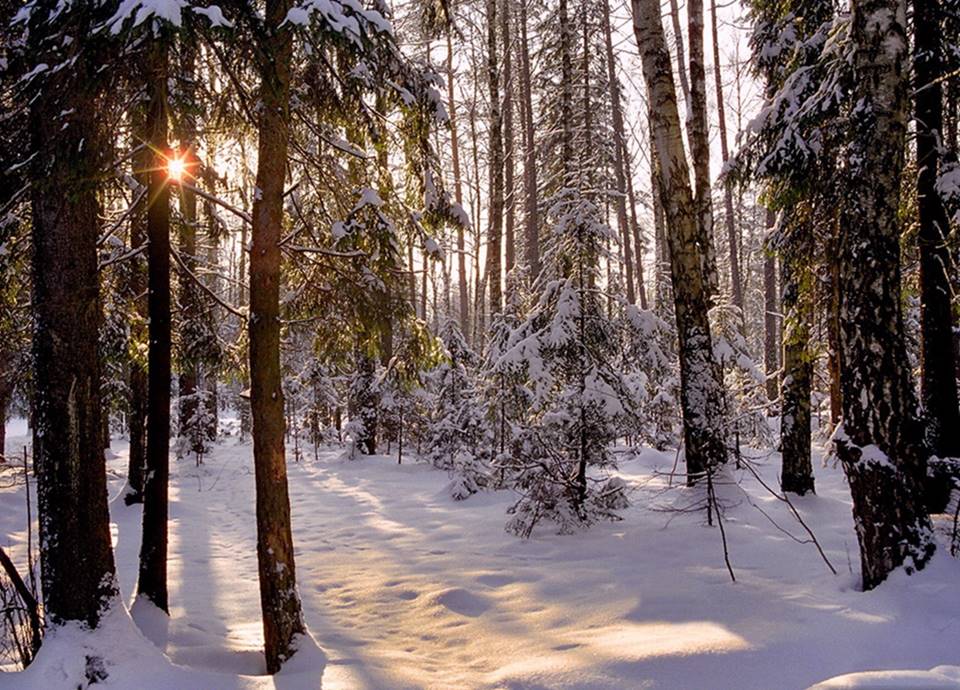 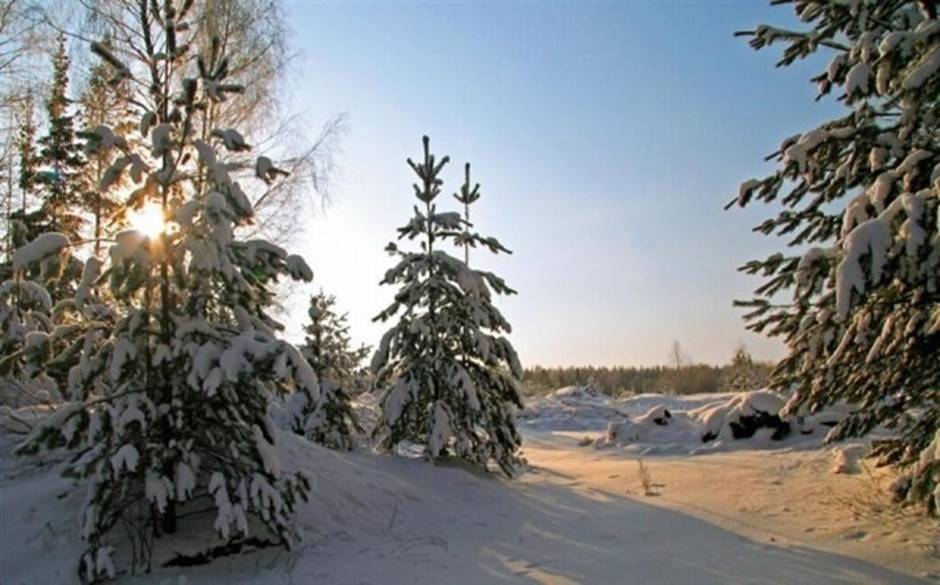 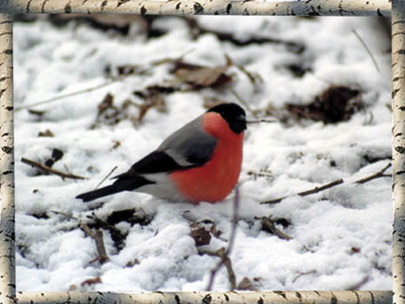 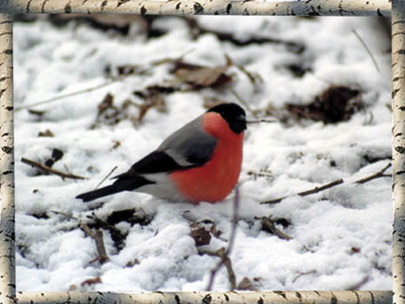 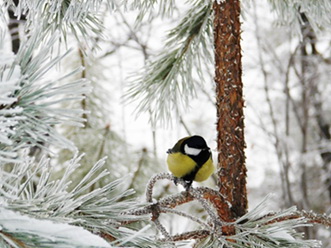 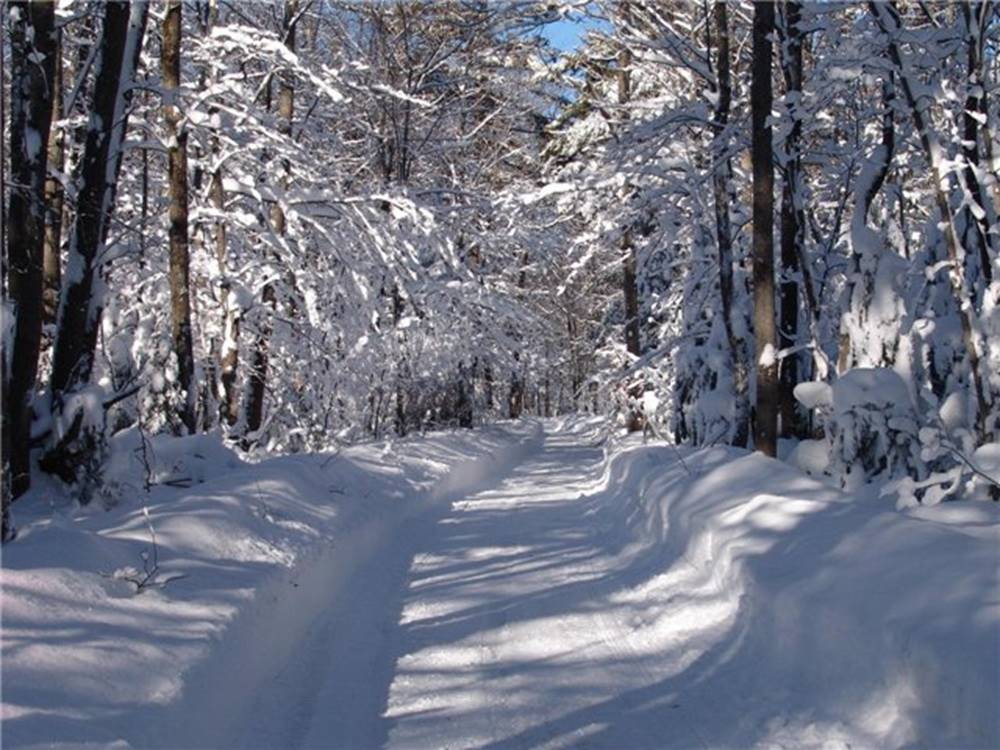 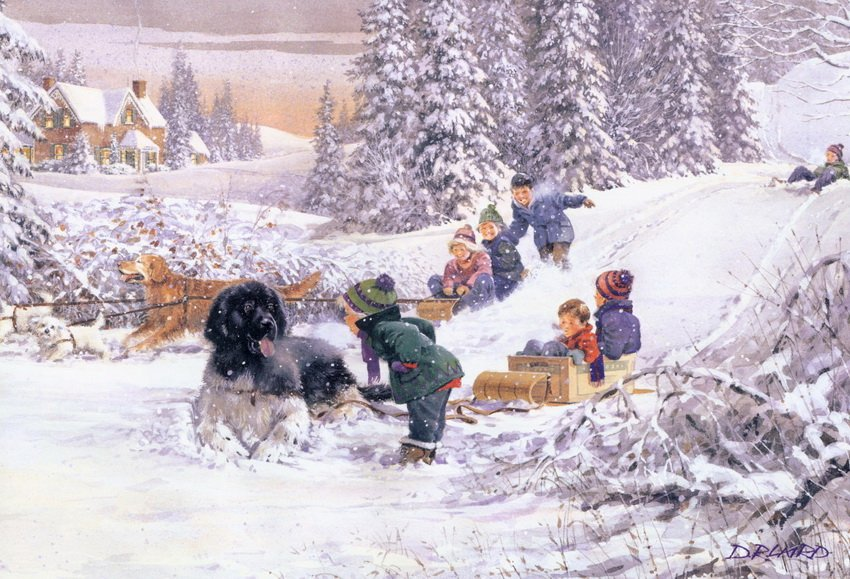 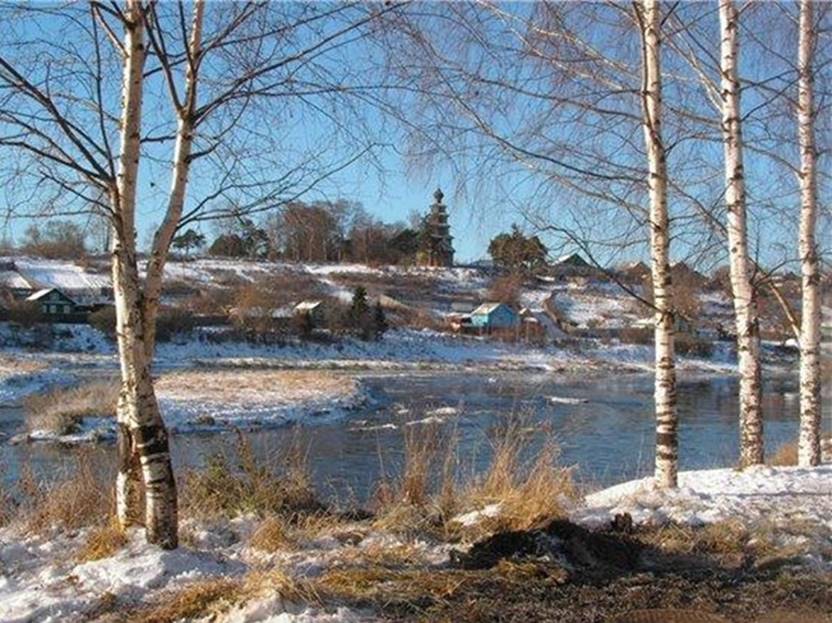 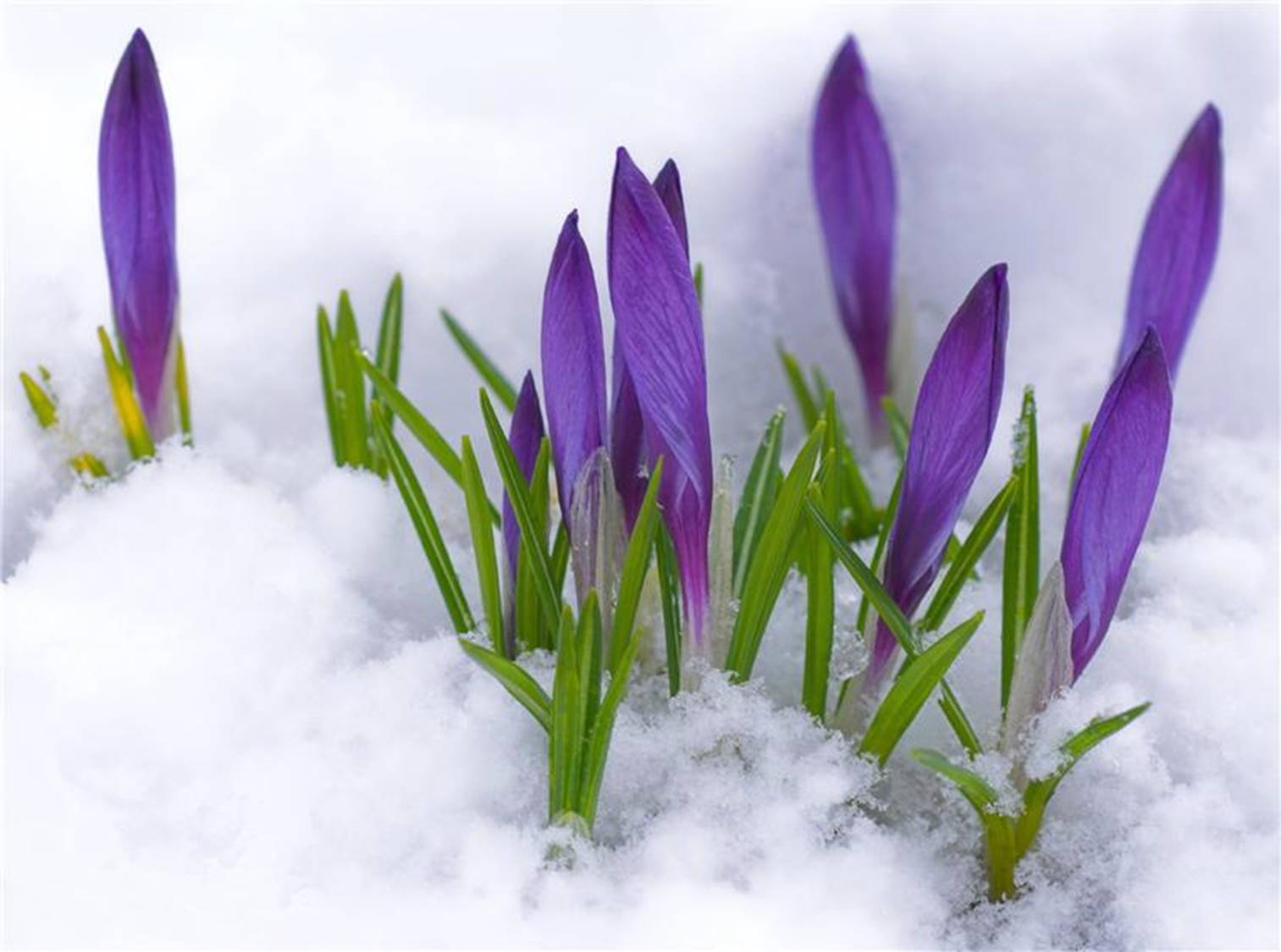 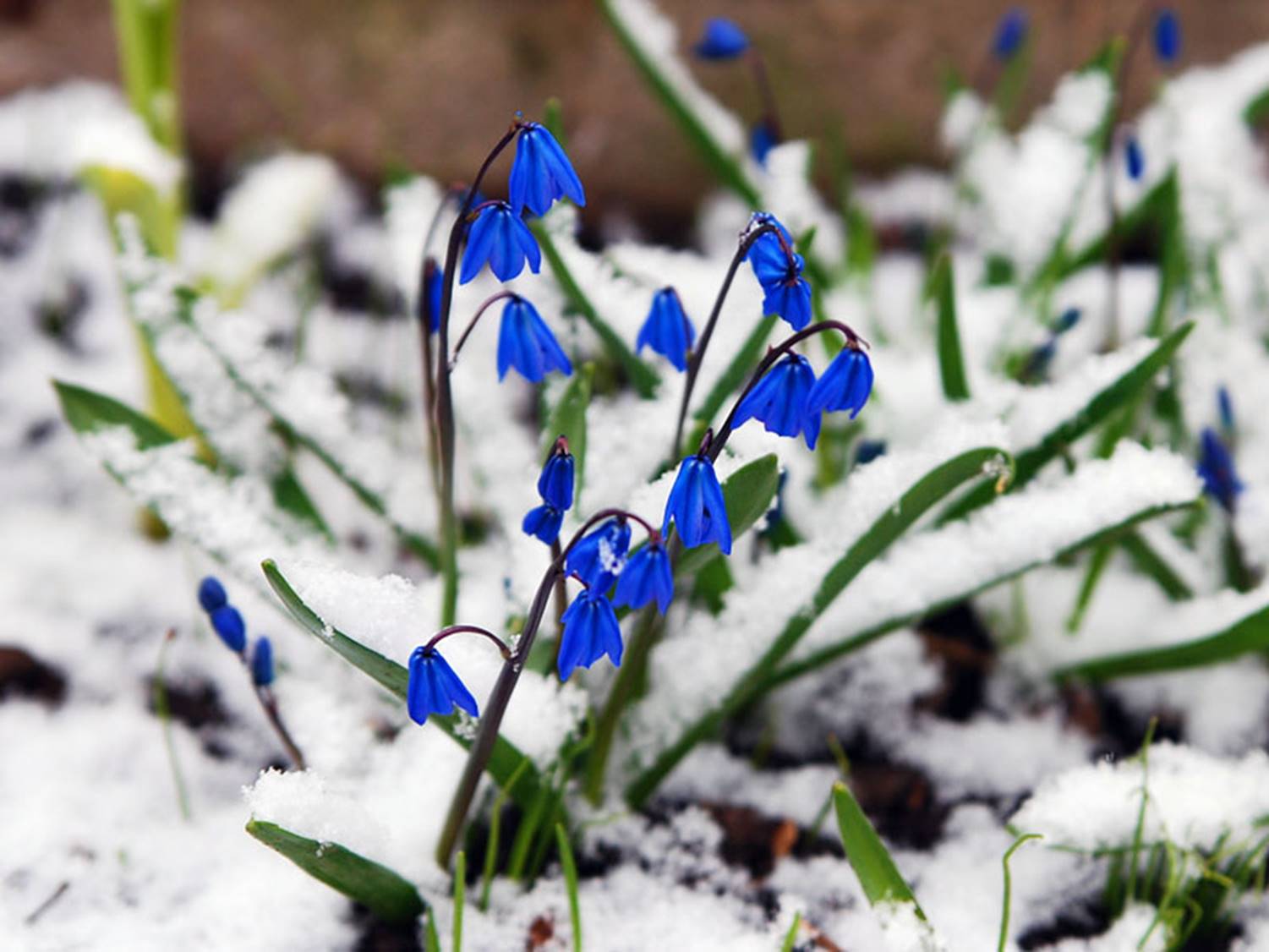 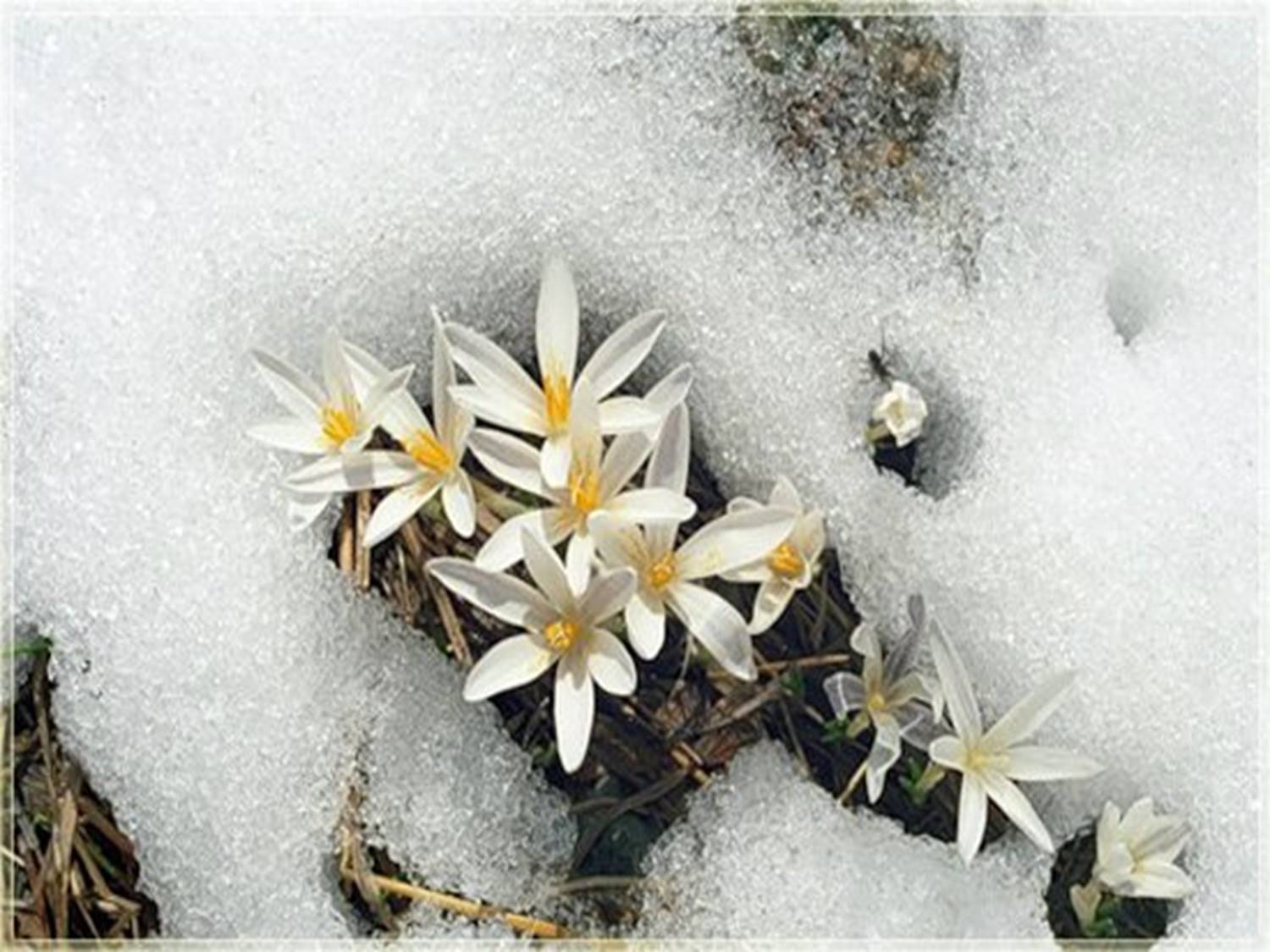 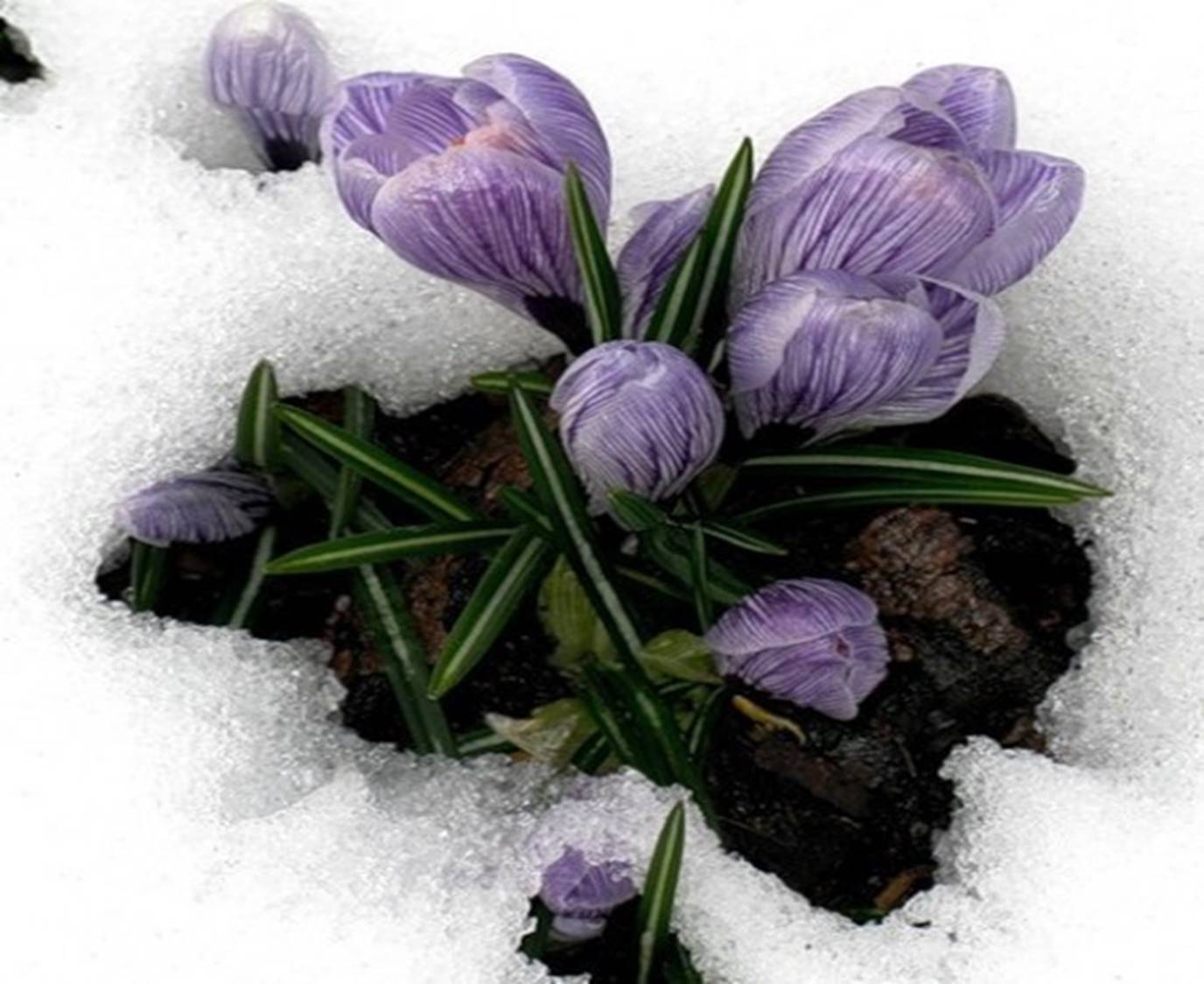 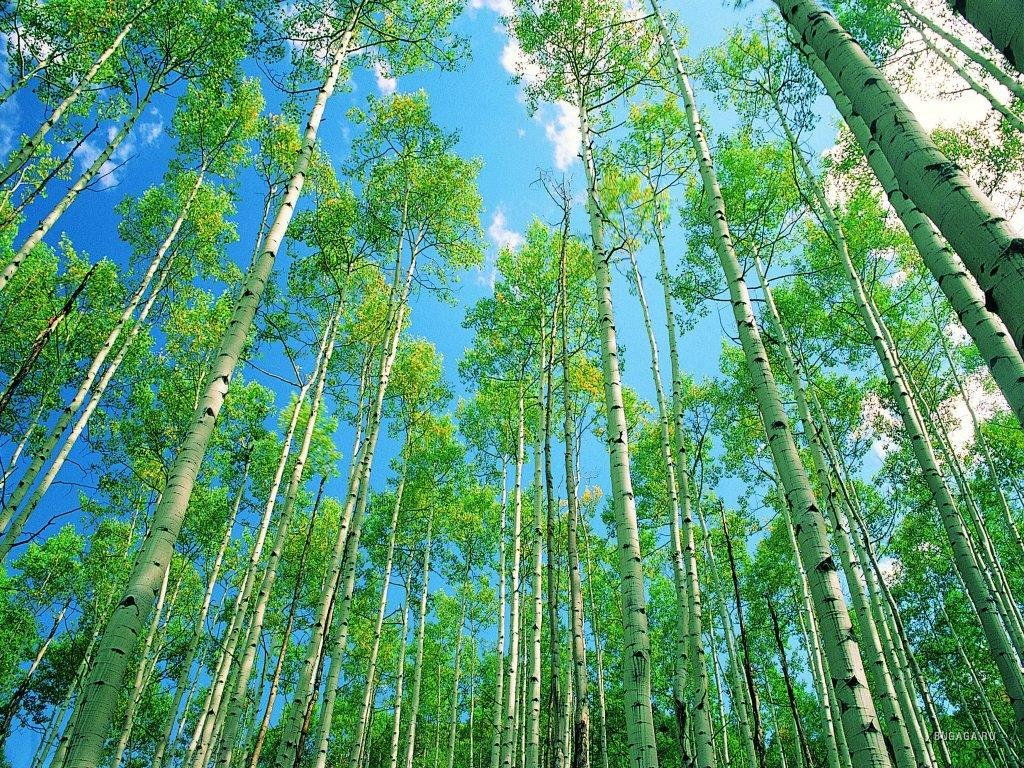 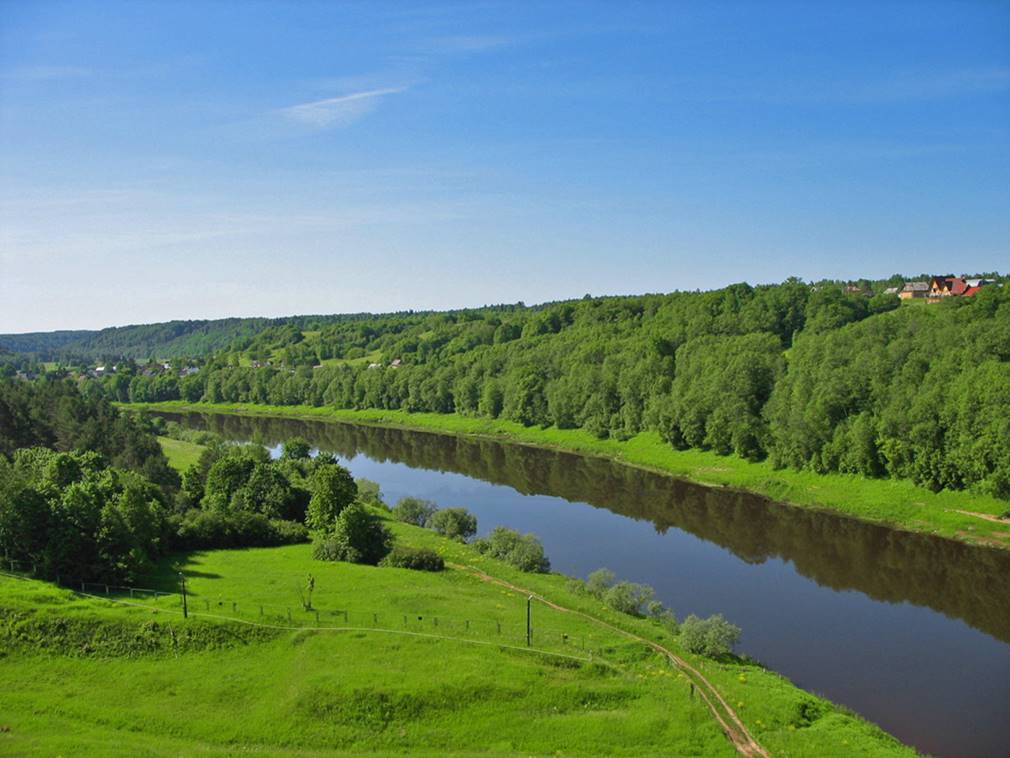 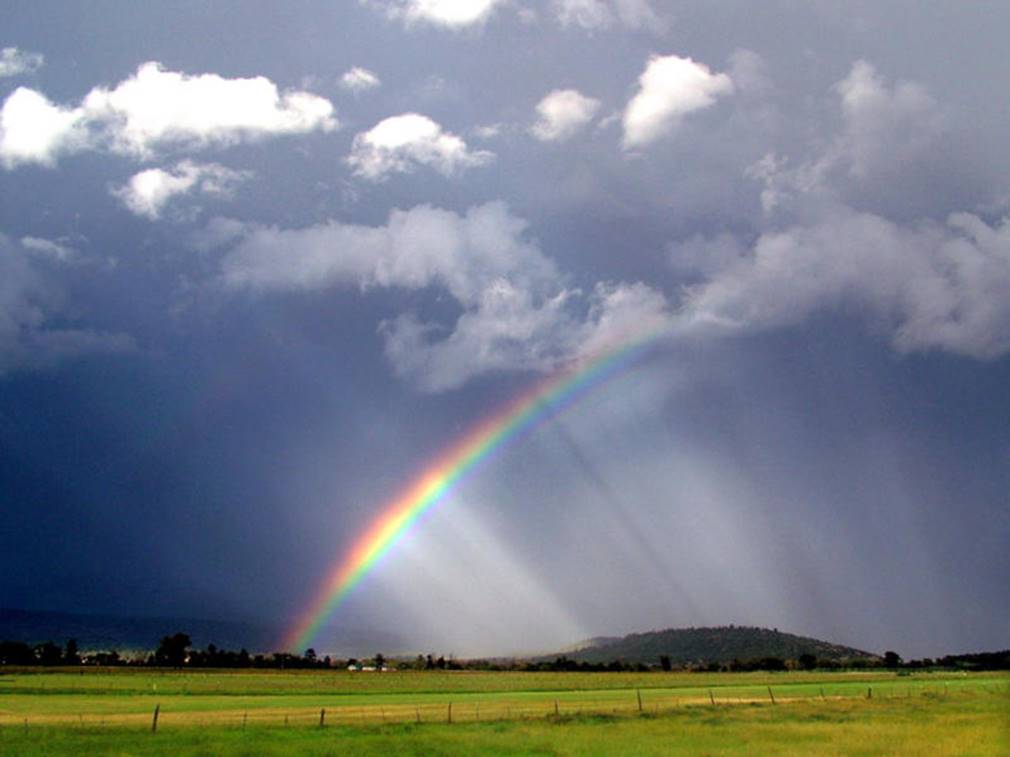 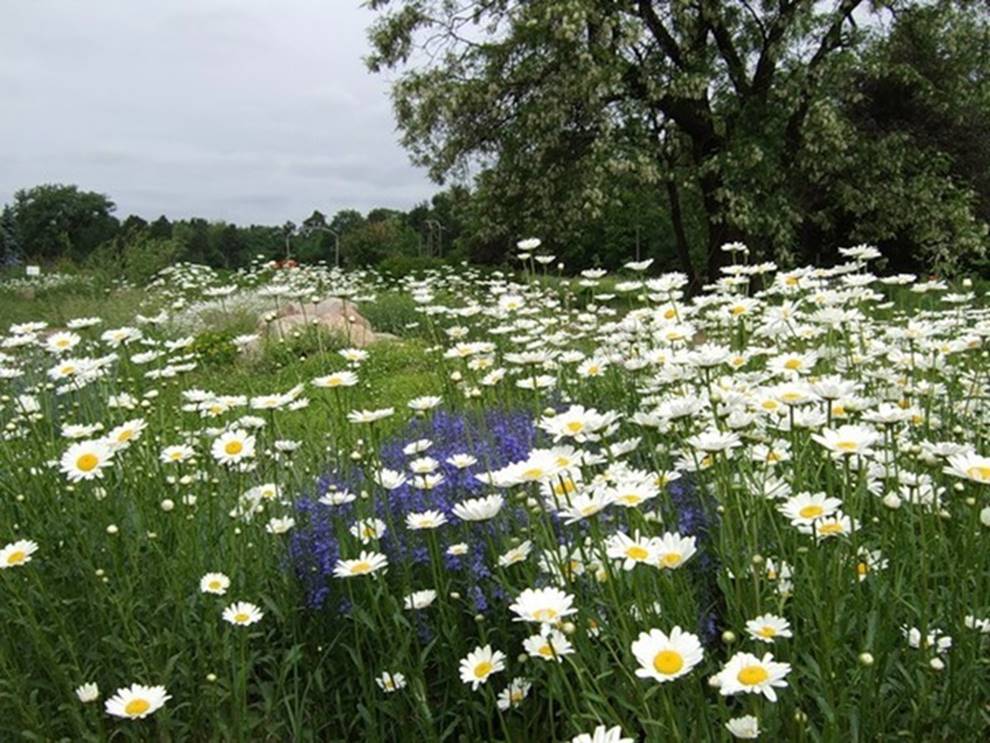 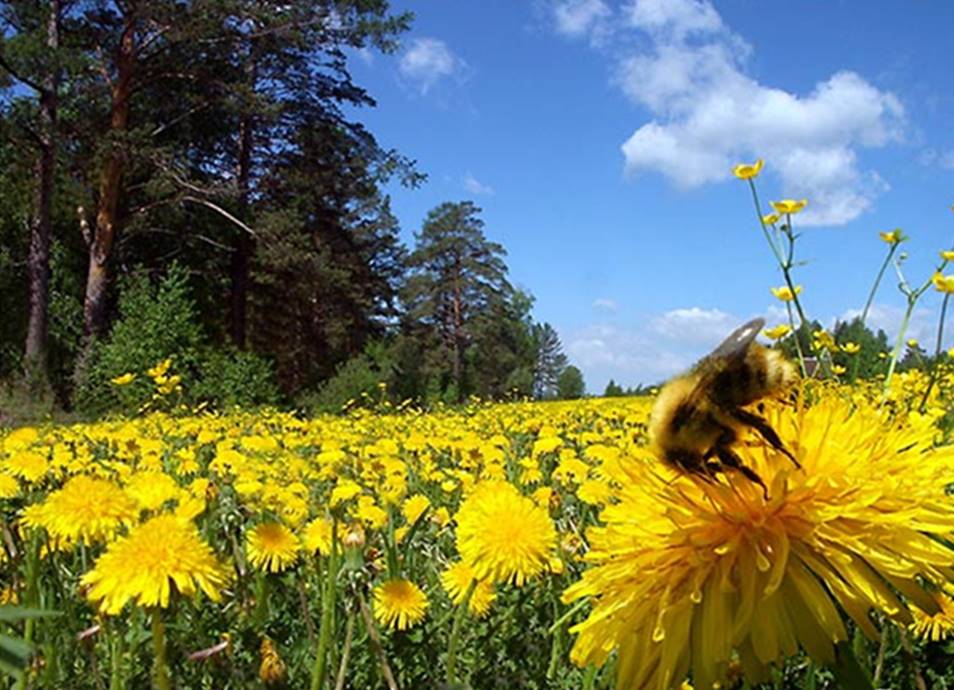 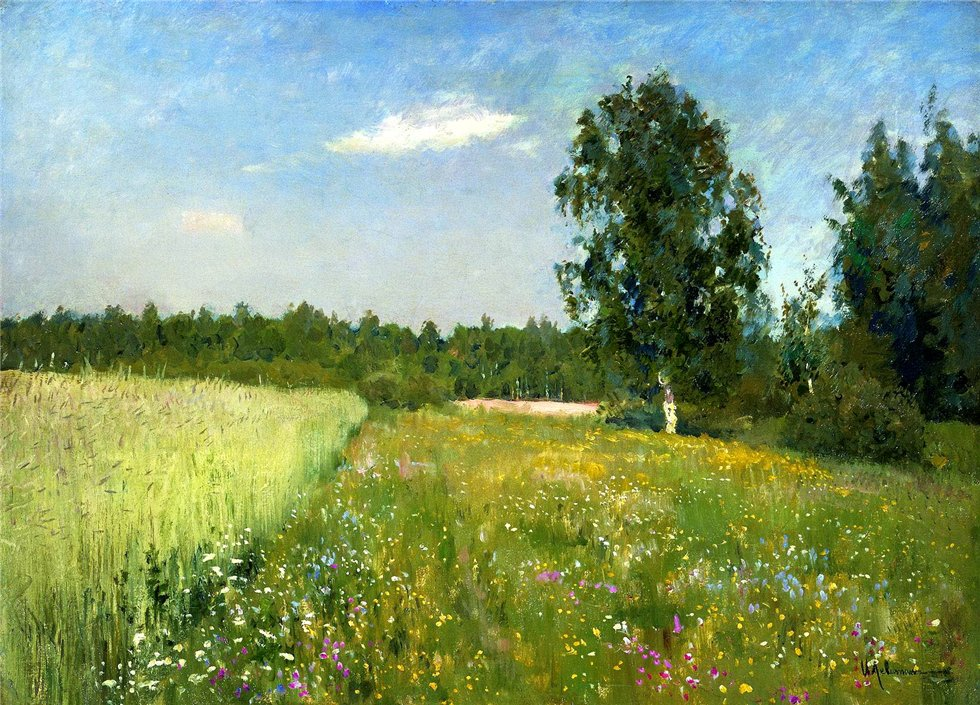 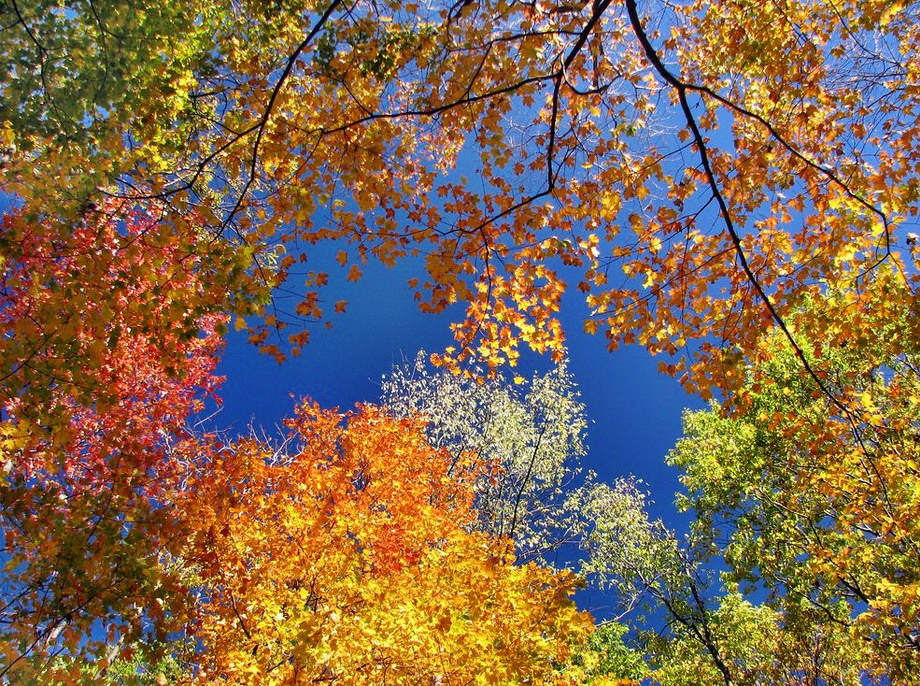 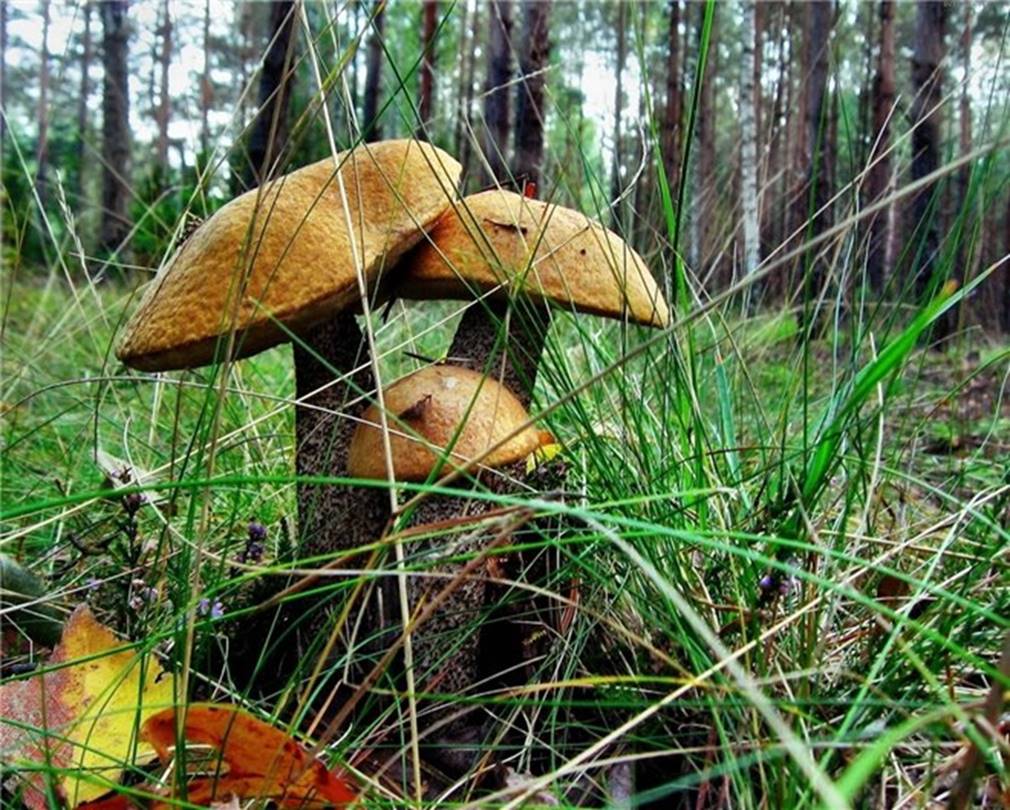 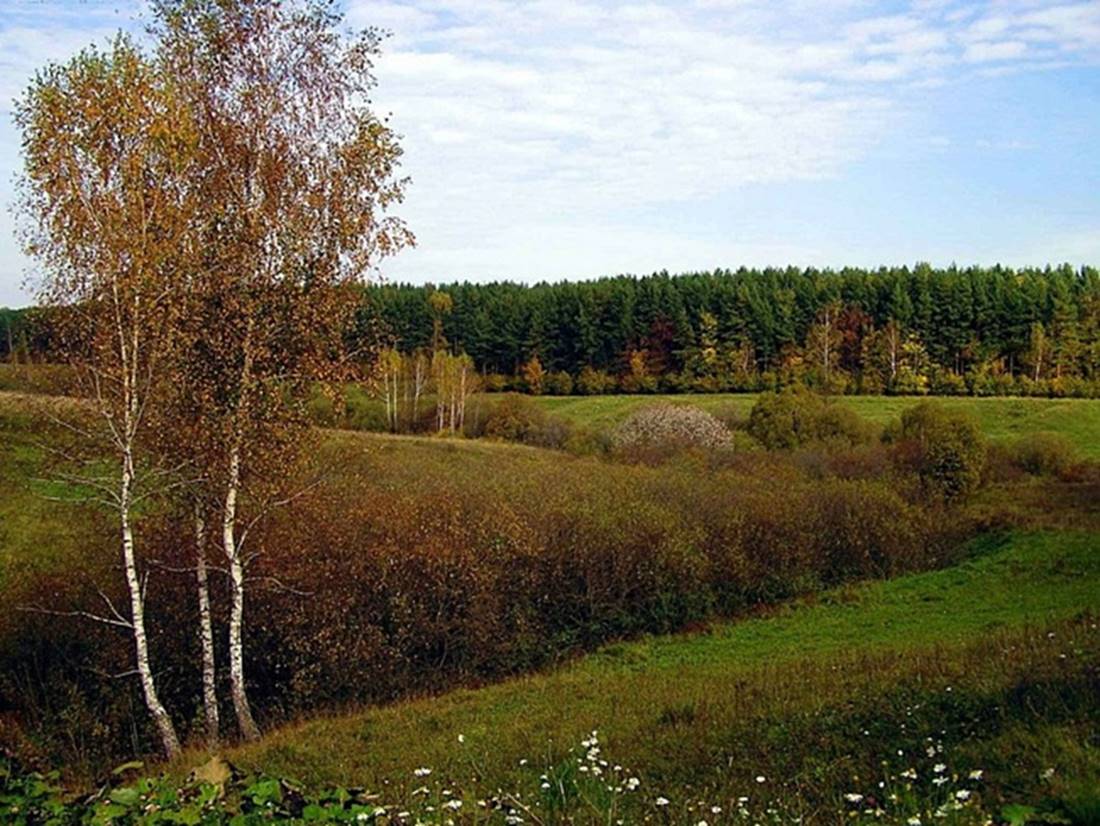 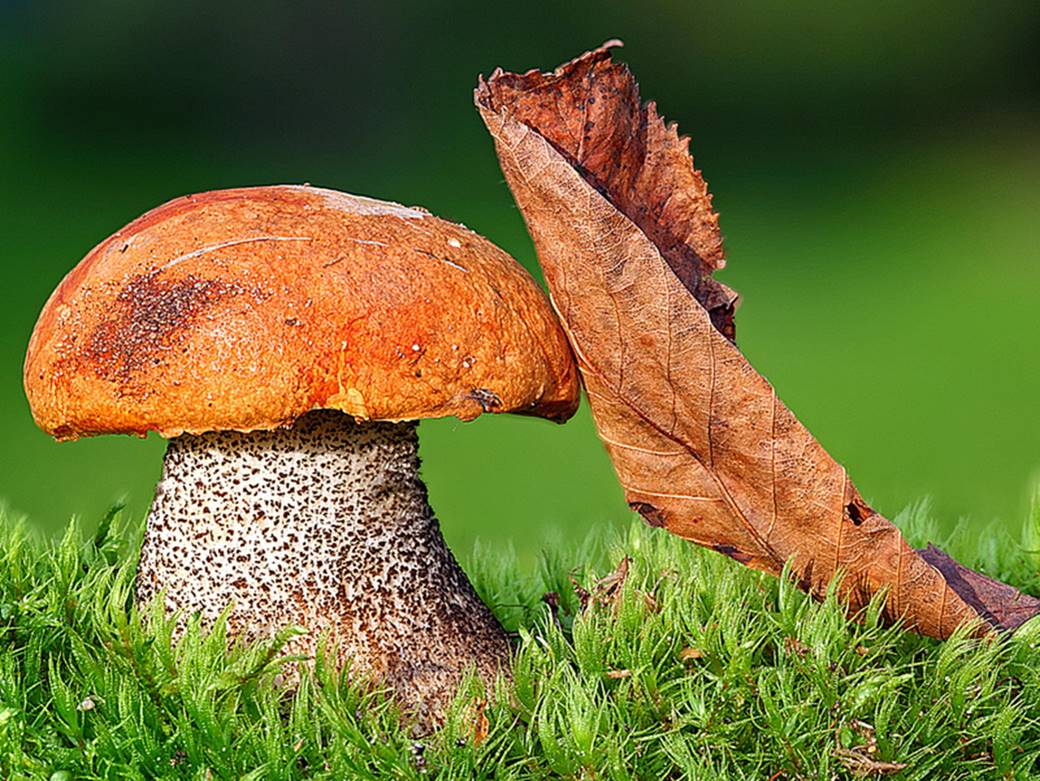 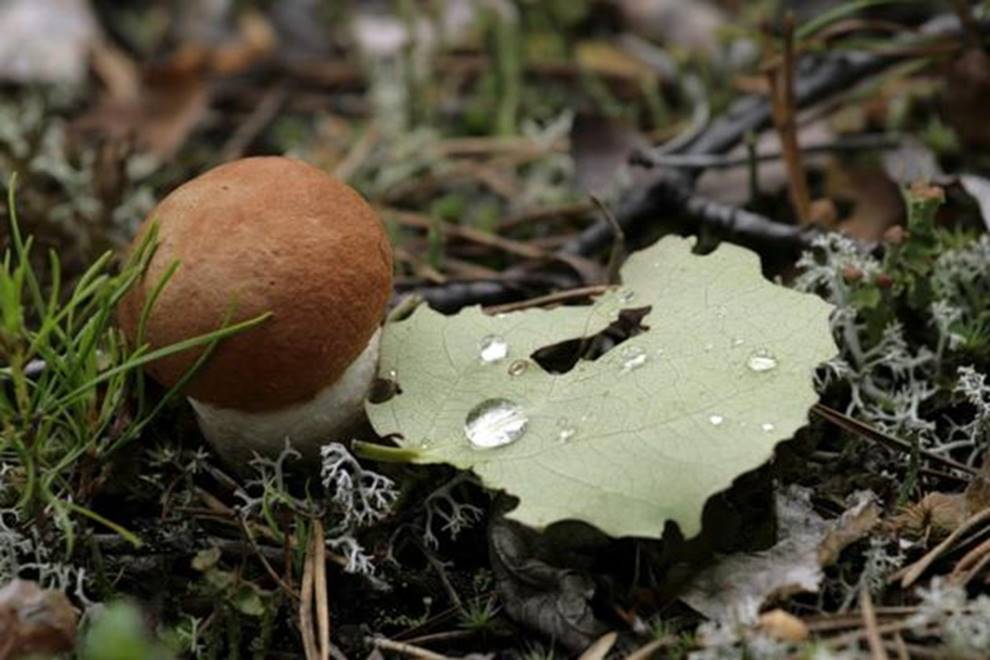 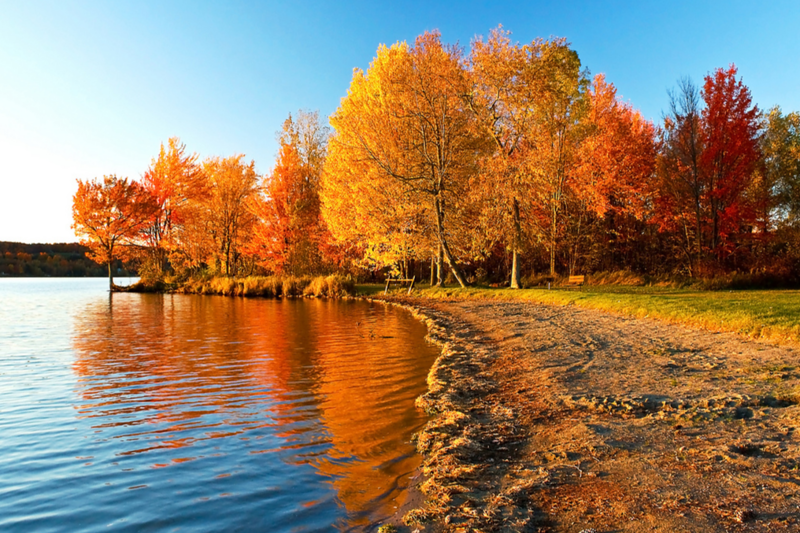 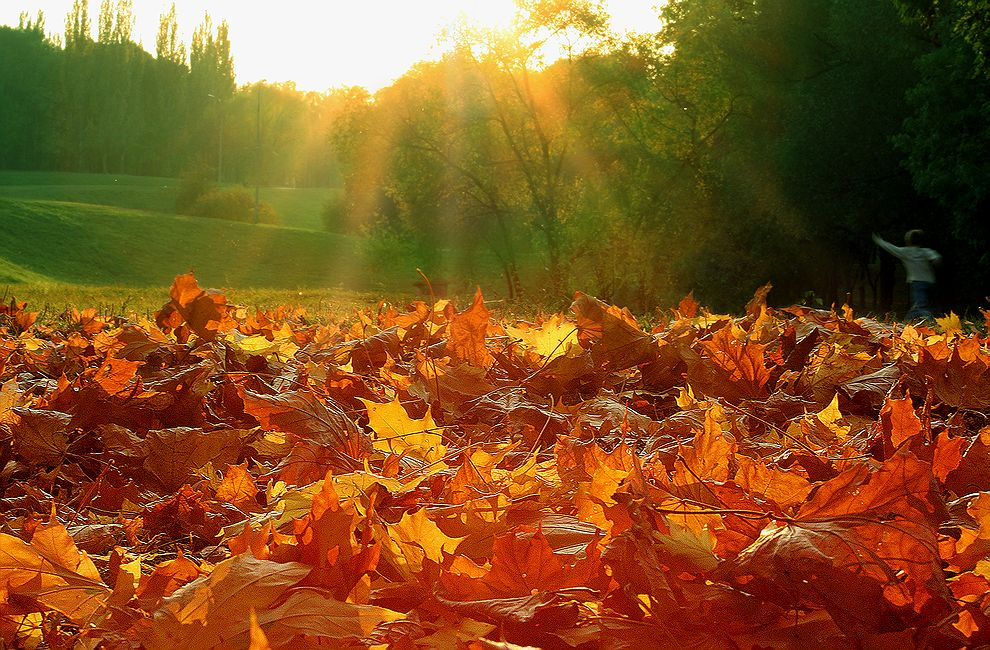 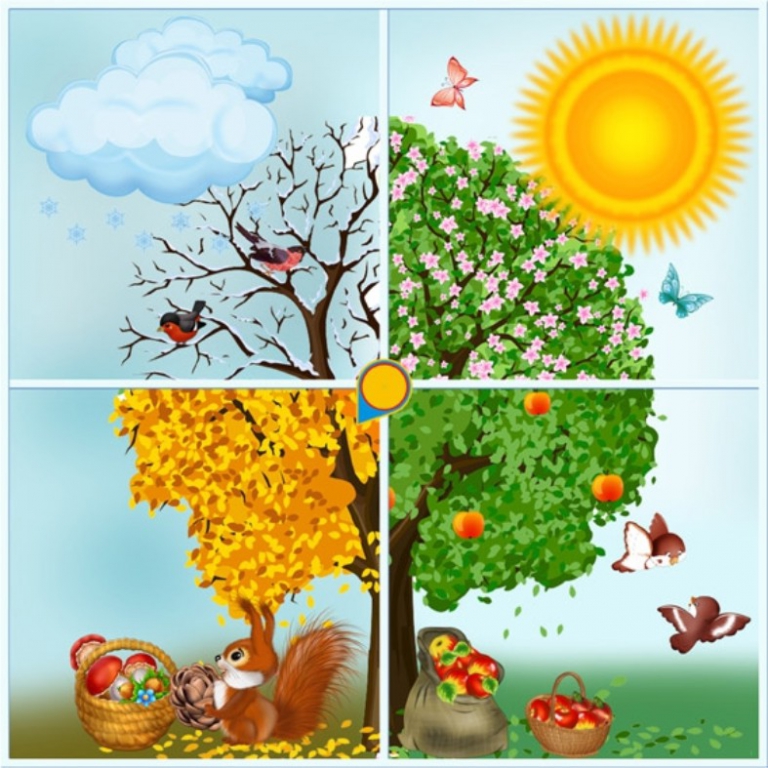 Воспитатель МБДОУ «Детский сад комбинированного вида №18»                             
Конорина Екатерина Юрьевна